Figure 3. To examine the distribution and relationship between intrinsic nitrergic neurons and output neurons, sections ...
Cereb Cortex, Volume 18, Issue 7, July 2008, Pages 1640–1652, https://doi.org/10.1093/cercor/bhm192
The content of this slide may be subject to copyright: please see the slide notes for details.
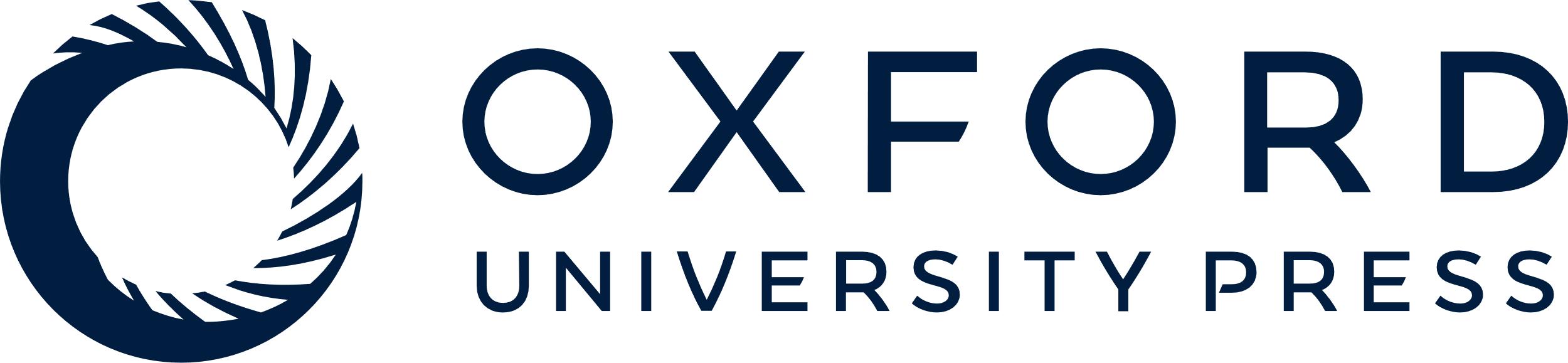 [Speaker Notes: Figure 3. To examine the distribution and relationship between intrinsic nitrergic neurons and output neurons, sections were coprocessed for NADPH (blue reaction product) and SMI-32 (brown reaction product) histochemistry. NADPH staining appears as a series of periodic patches (arrows in A) associated with cholinergic fibers from extrinsic sources as well as intrinsic NADPH neurons. Although nitrergic neurons are found both inside and outside NADPH patches, SMI-32 neurons are located primarily outside them (arrows in B), often in close proximity to radially distributed blood vessels (asterisk in B). Axons of nitrergic neurons (red arrows in C, D, and F) often apposed the soma (white arrowheads in C) or the dendrites (arrowheads in D) of SMI-32 neurons, whereas their dendrites often apposed SMI-32-immunostained dendrites (arrowheads in E, F). Insets in (C), (D), and (F) indicate the locations of the corresponding higher magnification images in (C), (D), and (F), respectively. The box in (E) indicates the location of the tissue magnified in the same image. The drawing at the top left corner in (A) indicates the location of the tissue magnified in (A), whereas the box in (A) shows the location of the higher magnification image in (B). Asterisks in (B) and (E) indicate blood vessels. Scale bar = 500 μm in (A), 100 μm in (B), 25 μm in (F) (also applies to C–E), and 50 μm in inset in (F) (also applies to insets in C–E).


Unless provided in the caption above, the following copyright applies to the content of this slide: © The Author 2007. Published by Oxford University Press. All rights reserved. For permissions, please e-mail: journals.permissions@oxfordjournals.org]